Technical objects
Technical objects are made from materials.
Materials can be divided into three categories.
Raw Materials
Materials 
Equipment
Materials
Raw Materials: substances that need to be transformed before they can be used to make a technological object.
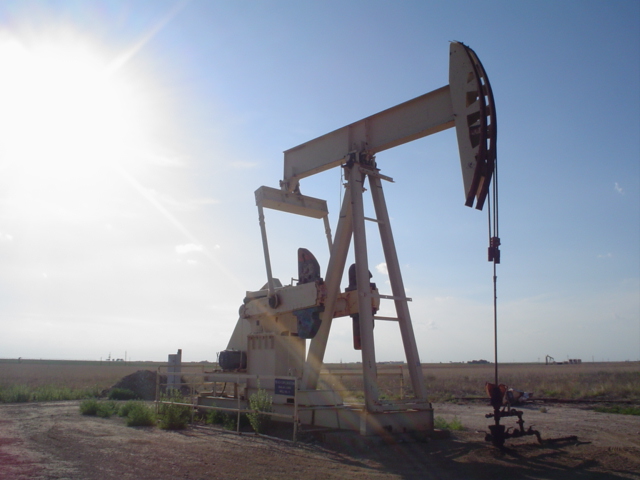 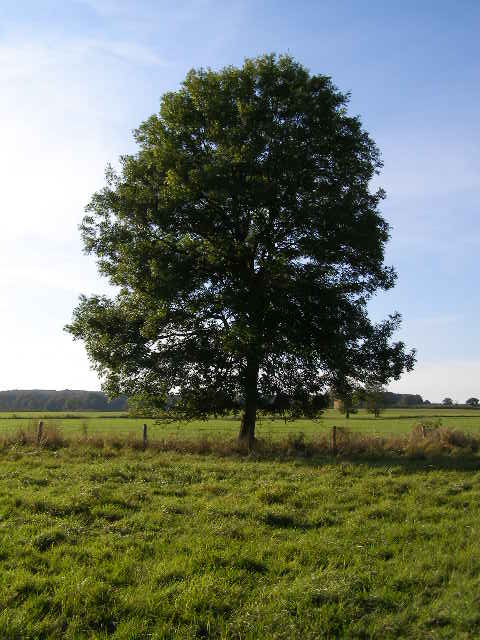 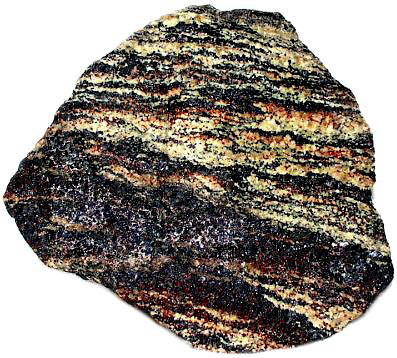 Trees
Ore
Crude Oil
Materials
Materials: substances that have been modified by humans to make objects or parts.
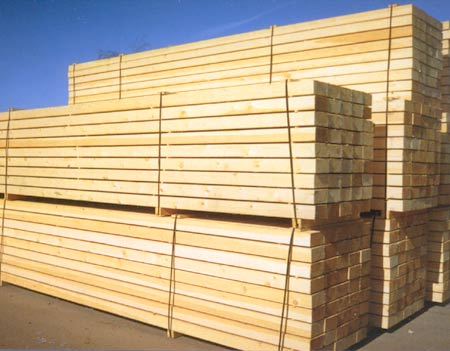 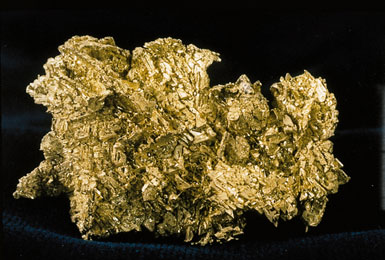 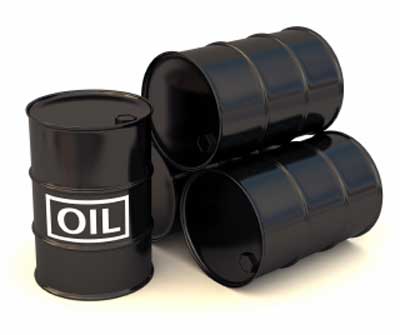 Lumber
Gold
Oil
Materials
Equipment: all instruments used to produce technological objects.
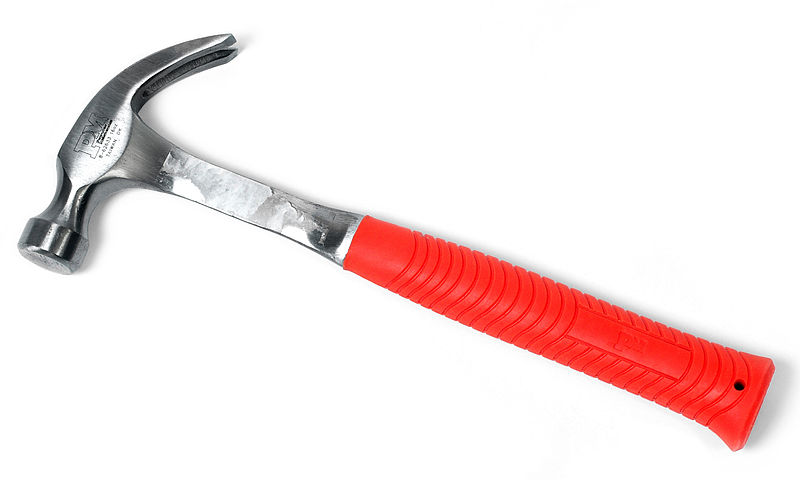 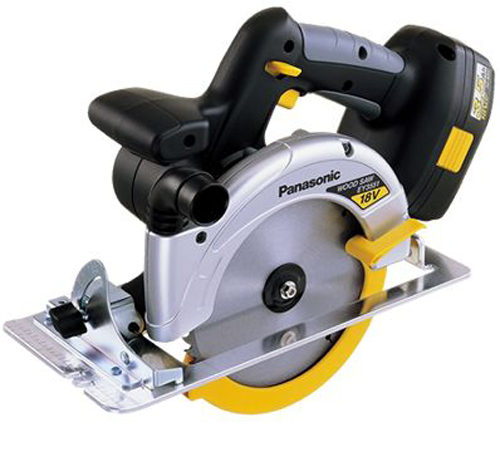 Saw
Hammer
Mechanical Constraints
When selecting materials to produce technological objects, you need to know how they will react to different stresses.
Mechanical Constraints: stress produced on an object by an external force.
There are 5 basic constraints.
Mechanical Constraints
1. Compression: a force that crushes.
Mechanical Constraints
2. Tension: a force that stretches.
Mechanical Constraints
3. Torsion: A force that twists.
Mechanical Constraints
4. Deflection: A force that bends.
Mechanical Constraints
5. Shearing: a force that cuts or tears.
Deformations
Constraints result in deformations
There are three types:
Elastic: a temporary change, the object returns to its original form
Plastic: a permanent change, the object keeps its new shape
Fracture: a permanent change, the object breaks
Mechanical Properties
Different materials react in different ways to constraints.
For example, a stick of chalk will break easier than a stick of wood.
Mechanical Properties: determine how a material reacts to a constraint.
There are seven properties.
Mechanical Properties
1. Hardness: a material’s ability to resist denting or scratching.

Ex: A diamond has high hardness, it does not scratch or dent.
Mechanical Properties
2. Elasticity: a material’s ability to return to its original shape.

Ex: Slinky has high elasticity.
Mechanical Properties
3. Resilience: a material’s ability to resist shocks.

Ex: a rubber case helps an Ipod resist shocks.
Mechanical Properties
4. Ductility: a material’s ability to stretch and take a new shape.

Reacts to tension

Ex: elastic bands have high ductility
Mechanical Properties
5. Malleability: a material’s ability to bend.

Reacts to deflection or compression.

Ex: steel has high malleability, it bends without breaking
Mechanical Properties
6. Stiffness: a material’s ability to maintain its shape.
Opposite of Malleability

Ex: carbon fibre is used in F1 racing car frames and mountain bikes to help retain shape.
Mechanical Properties
7. Tensile Strength:  a material’s ability to be stretched without breaking.
Opposite of ductility

Ex: the chain holding a wrecking ball needs high tensile strength.
Mechanical Properties
Different materials have different mechanical properties.
Because of this, different materials will react differently to the same mechanical constraints.